«Основные приемы решения заданий 2 части с развернутым ответом ОГЭ по Химии»
Педагог дополнительного образования: Волков Никита Сергеевич
МБОУ Гимназия «Лаборатория Салахова»
МАОУ ДО Технополис детский технопарк «Кванториум»
город Сургут
2022 год
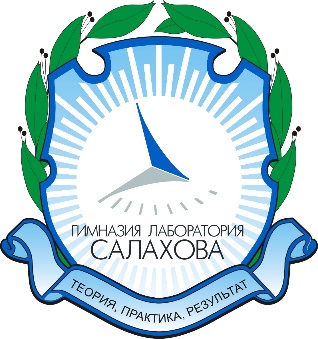 Из чего состоит КИМ ОГЭ по Химии?
2 блока заданий
Тестовая часть (19 заданий)                                        (Часть №1)
Задания с развернутым ответом (5 заданий)             (Часть №2)
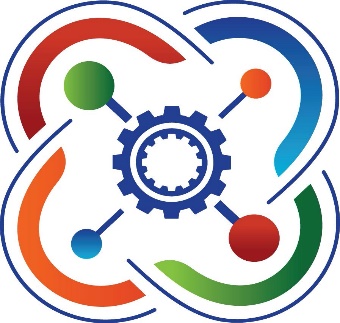 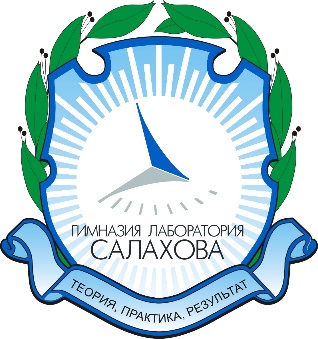 Распределение баллов
Часть №1 24 балла
Часть №2 16 баллов
Перевод баллов в оценку
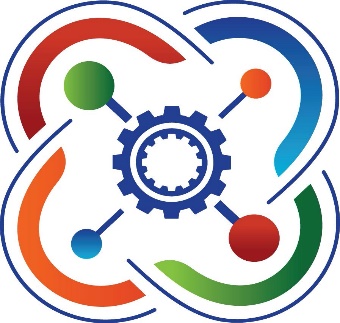 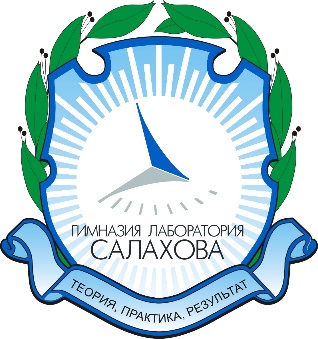 Строение 2 части ОГЭ
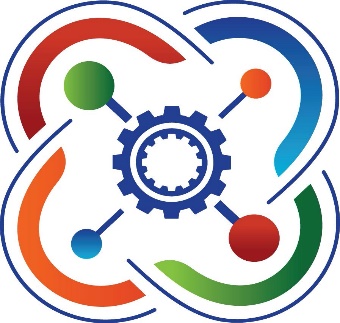 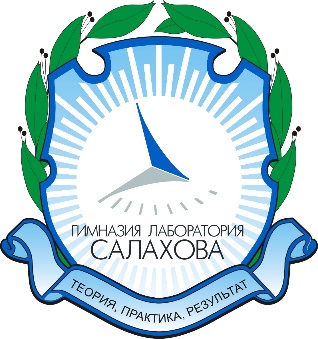 Задание № 20 Окислительно-Восстановительные реакции
Основные моменты необходимые для выполнения задания:
Знание постоянных и «почти» постоянных степеней окисления (СО)
Постоянные Степени окисления
Щелочные металлы (Li, Na, K, Rb, Cs) постоянная степень окисления +1
Li+ , Na+ , K+ , Rb+ , Cs+
Щёлочноземeльные металлы (Mg,Ca,Sr,Ba) постоянная степень окисления +2 
Mg+2 , Ca+2 , Sr+2 , Ba+2 
Фтор постоянная степень окисления -1
F-
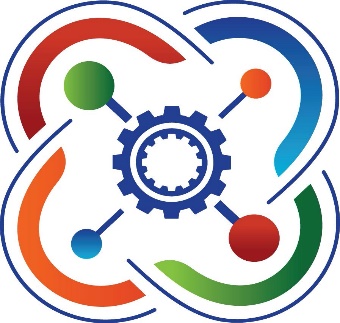 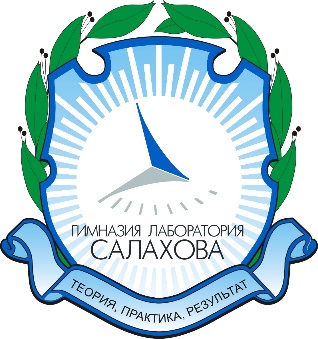 Почти постоянные степени окисления
Кислород (O) почти постоянная степень окисления -2, 
Исключения: Пероксиды и надпероксиды степень окисления -1
H+2O-2 , Na+2O-2 , K+O-2 , Ba+2O-2 
Соединения с фтором степень окисления +2
O+2F-2
Водород (H) почти постоянная степень окисления +1
Исключения: Соединения с щелочными и щелочноземельными металлами (гидриды) степень окисления -1
Na+H- , Ca+2H-2
Важно!
У простых веществ степень окисления ВСЕГДА 0!!!
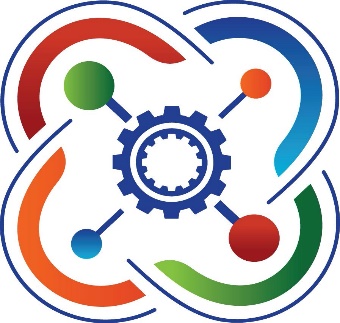 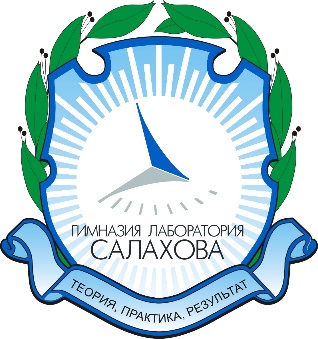 Как правильно расставить степень окисления на атоме в веществе
Раставляем сперва постоянные степени исключения, затем методом исключения доставляем остальные
Количество плюсов всегда равно количеству минусов
Учитываем индекс, он будет увеличивать, либо уменьшать количество плюсов и минусов.
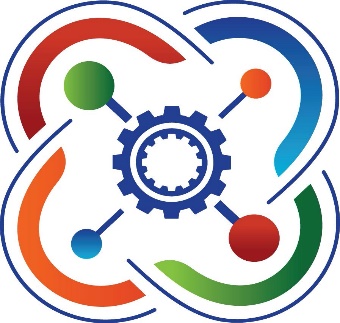 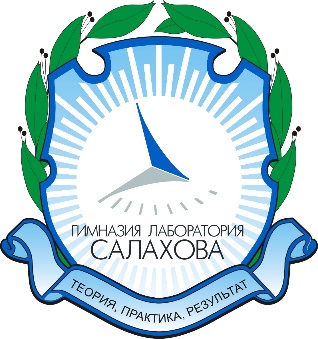 Пример:
KMnO4
У кислорода почти постоянная СО -2, у калия +1
K+MnO-24
Калий дает 1 плюс, кислород дает 8 минусов (2*4=8), следовательно, для «равности» числа плюсов и минусов, нехватает 7 плюсов на марганце
K+Mn+7O-24
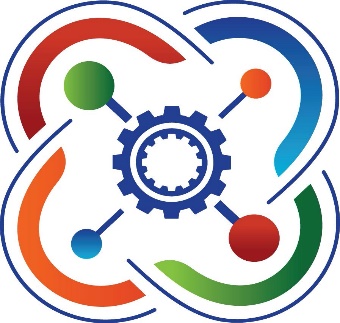 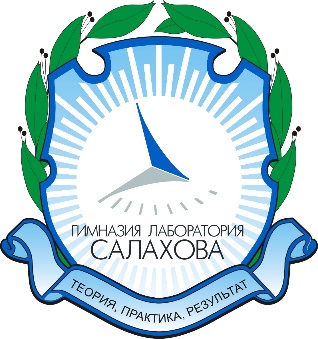 Кто такой окислитель и восстановитель?
Окислитель – это вещество, в состав которого входит атом способный забирать электрон (электроны) 
Пример: KMnO4 , K2Cr2O7 , HNO3 , HNO3 (конц) , H2SO4 (конц) , Hal (F2 Cl2 Br2 I2) , O2 , O3 и тд
Восстановитель – это вещество в состав которого входит атом способный отдавать электрон (электроны) 
Пример: Металлы (Na, Fe, Cu) , Иодиды (KI, HI)
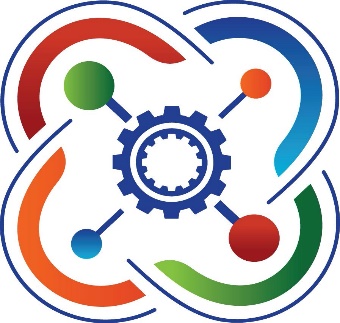 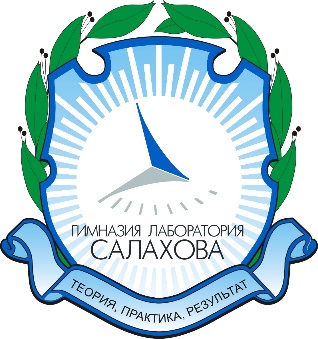 Порядок написания ОВР методом электронного баланса
Расставляем на каждом атоме степень окисления
Выписываем атомы изменившие свою степень окисления 
Учитываем сколько принял/отдал атом электронов
Важно! 
Если молекула двухатомная каждый атом учитывается в электронном балансе 
Расставляем множители по правилу «Креста» (Количество электронов есть множитель на противоположный атом) 
Проставляем коэффициент в уравнение реакции
Уравниваем
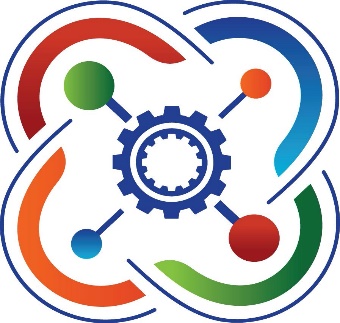 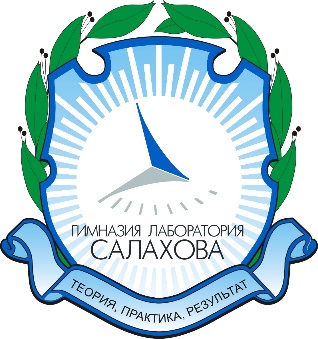 Пример
FeO + HNO3  Fe(NO3)3 + NO + H2O 
Расставляем на каждом атоме степень окисления 
Fe+2O-2 + H+N+5O-23  Fe+3(N+5O-23)3 + N+2O-2 + H+2O-2
Выписываем атомы изменившие свою степень окисления 
Fe+2 -1e  Fe+3   | 3   Восстановитель (FeO (Fe+2 )) 
N+5 +3eN+2     | 1    Окислитель        (HNO3 (N+5 ))
Расставляем коэффициенты в уравнение реакции 
3FeO + 10HNO3  3Fe(NO3)3 + NO + 5H2O
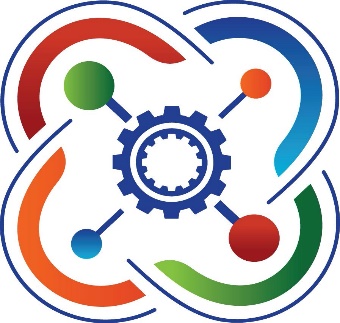 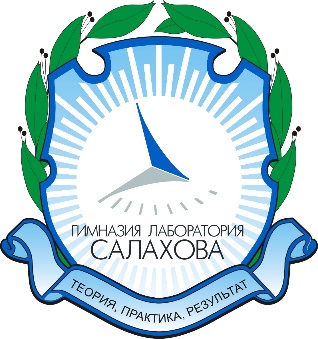 Задание № 22 Расчет массовой доли, объема, массы реагирующих веществ
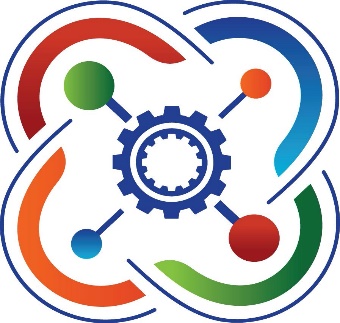 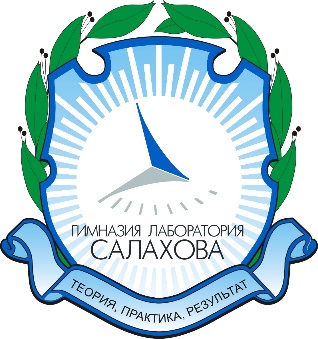 Важные моменты для правильного решения
Выписываем все, что нам дано в условии задачи, значение массовой доли делим на 100, дабы избавиться от процентов .
ОБЯЗАТЕЛЬНО записываем химическое уравнение .
Ставим себе вопрос «Что от меня хотят увидеть в ответе?» Даем однозначный ответ. 
Составляем алгоритм перехода для того, чтобы дать ответ на поставленный вопрос.
Начинаем производить математические расчеты с использованием необходимых формул.
Округляем вычисления всегда до двух знаков после запятой(два значащих числа после запятой).
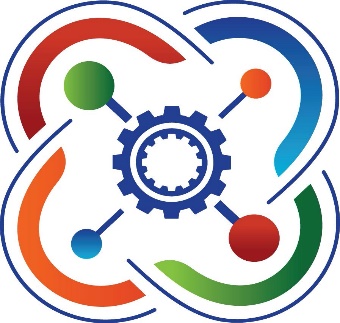 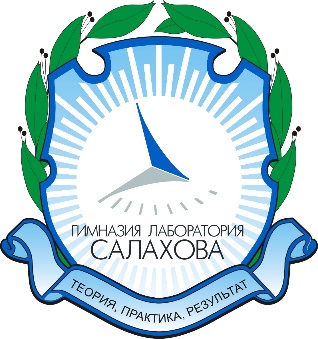 Пример решения
К раствору силиката калия массой 20,53 г и массовой долей 15% прилили избыток раствора нитрата кальция. Вычислите массу образовавшегося осадка.
Составим дано:
             Дано
mраствора (K2SiO3)=20,53г
ω (K2SiO3)=15% = 0,15            
mосадка - ?
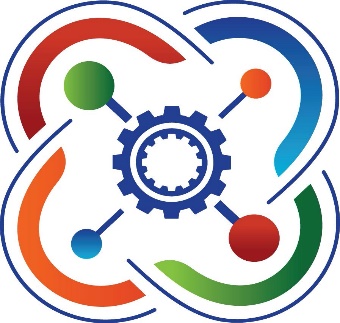 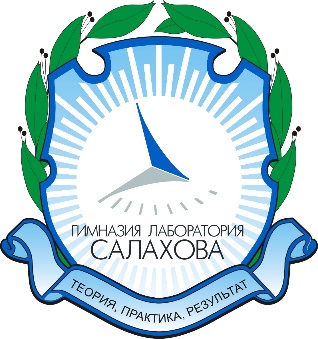 Решение
Первым делом составим уравнение реакции
K2SiO3 + Ca(NO3)2  2KNO3 + CaSiO3↓
Используя таблицу растворимости находим, что осадком будет являться силикат кальция указываем для себя стрелкой. 
Задаем себе вопрос «Что от нас хотят увидеть в конце решения задачи?» Ответ прост, необходимо рассчитать массу осадка 
Составим небольшой алгоритм, которого мы будем придерживаться 

m(CaSiO3)ν (CaSiO3)  ν (K2SiO3)  mвещества (K2SiO3)  mраствора (K2SiO3)
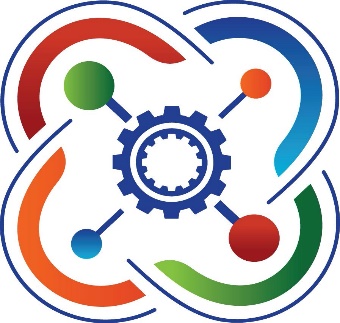 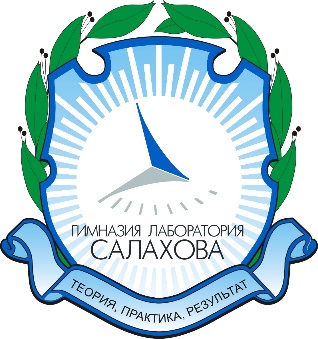 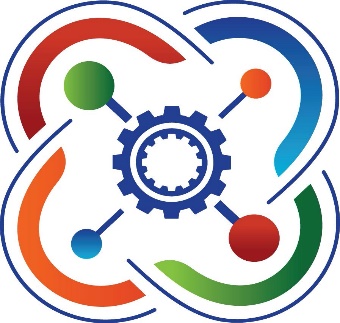 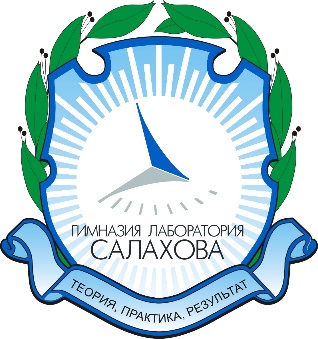 Задание №23 Решение экспериментальных задач. Качественные реакции на ионы
Основные моменты необходимые для выполнения задания:
Необходимо определить какое вещество (простое или сложное) 
Если вещество простое, то смотрим на характер его соединений
Если вещество сложное, пытаемся подобрать под каждый ион (если они есть) подходящее уравнение 
Знать качественные реакции на ионы 
Важно! Для выполнения задания 23 нужно написать 2 уравнения реакций 
Указать признак каждой реакции (аналитический сигнал берем из задания №24
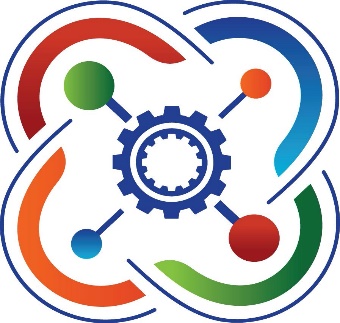 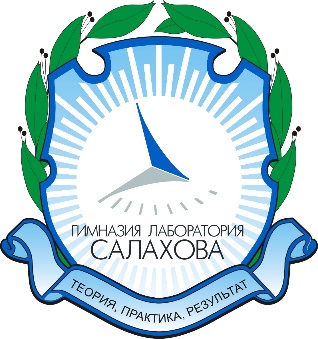 Пример №1
Используя только реактивы из приведённого перечня, запишите молекулярные уравнения двух реакций, которые характеризуют химические свойства хлорида алюминия, и укажите признаки их протекания.Дан раствор хлорида алюминия, а также набор следующих реактивов: водные растворы нитрата бария, гидроксида натрия, нитрата серебра, сульфата магния и металлический цинк.
Пишем формулу необходимого соединения 
      AlCl3
Сложное вещество состоящее из двух ионов Al+3 и Cl- 
2) Попробуем подобрать из реактивов такие реакции, которые охарактеризуют оба иона, нам подходит 2 реактива
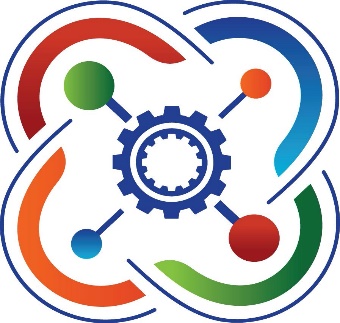 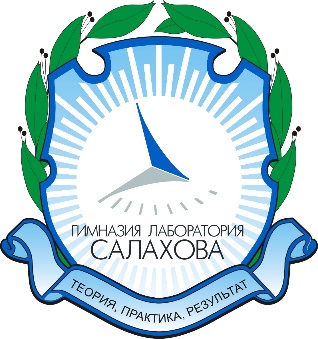 Запишем 2 уравнения реакции
Для иона алюминия возможно протекания двух реакций с одним реактивом в зависимости от соотношения
AlCl3 + NaOH  Al(OH)3 ↓ + NaCl 
Гидроксид осадок белого цвета (аморфный)
AlCl3 + 4NaOH (избыток)  Na[Al(OH)4] + 3NaCl 
Для иона хлора качественная реакция с нитратом серебра 
AlCl3 + 3AgNO3  3AgCl ↓ + Al(NO3)3   
Хлорид серебра белый творожистый осадок
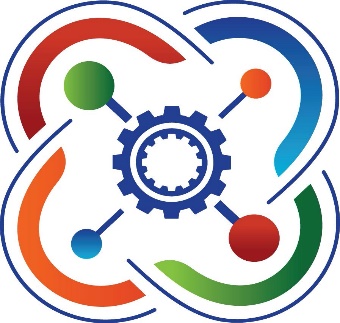 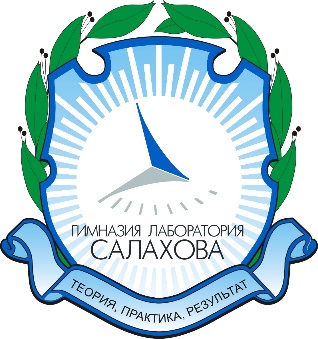 Пример №2
Используя только реактивы из приведённого перечня, запишите молекулярные уравнения двух реакций, которые характеризуют химические свойства металлического цинка, и укажите признаки их протекания.Дан металлический цинк, а также набор следующих реактивов: водные растворы аммиака, гидроксида натрия, сульфата магния, соляной кислоты и нитрата калия.
1) Пишем формулу определяемого вещества
Zn 
Простое вещество, металл, соединения цинка амфотерны
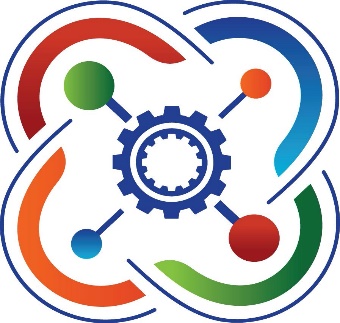 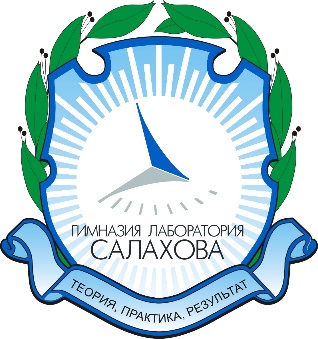 Металлы левее водорода в ряду активности металлов реагируют с кислотами вступая в реакцию замещения 
Zn + 2HCl  ZnCl2 + H2↑
Выделение водорода видно зрительно (мелкие пузырьки на поверхности металла), либо можно доказать с помощью спички. При внесении в пробирку с водородом будет характерный «Лающий» звук
Соединения цинка амфотерны, поэтому при обработке металлического цинка водным раствором щелочи образуются растворимые комплексы 
Zn + 2H2O + 2NaOH  Na2[Zn(OH)4] + H2↑
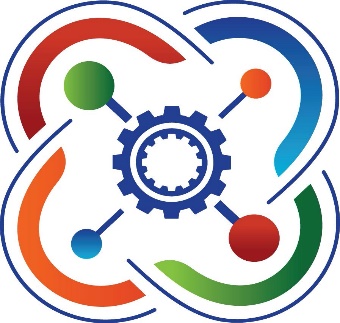 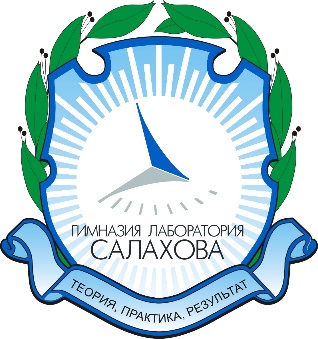 Задание № 24 Правила безопасности работы в школьной лаборатории. Лабораторная посуда и оборудование
Основные моменты необходимые для выполнения задания:
Проделывать только те реакции, которые вы получили в задании №23 
Максимально аккуратно с соблюдением всех требований безопасности по работе в школьной лаборатории
Записать аналитические сигналы (видимые признаки реакции) для задания №23
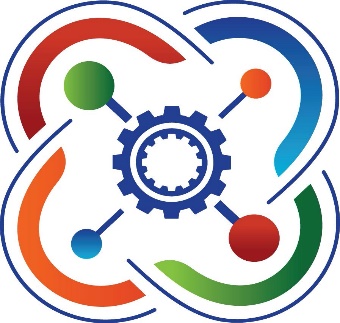 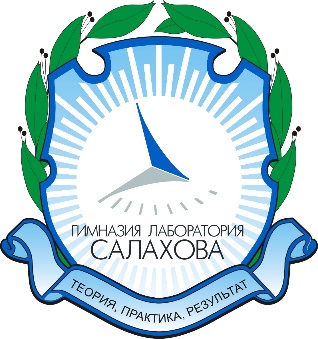 Задание №21 Взаимосвязь различных классов неорганических веществ. Реакции ионного обмена и условия их осуществления.
Основные моменты необходимые для выполнения задания:
Знать условия протекания реакций обмена (Образование/растворение осадка, выделение газа, образование воды), а также ТЭД и виды электролитов. 
Знать типы химических реакций 
Необходимые темы для успешного выполнения задания: Галогены, Халькогены, Пниктогены, Подгруппа Углерода (Химические свойства, способы получения)
Каждая стрелка – это уравнение реакции, которое необходимо записать
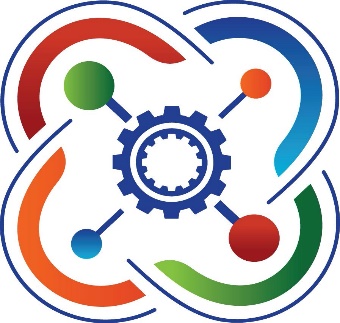 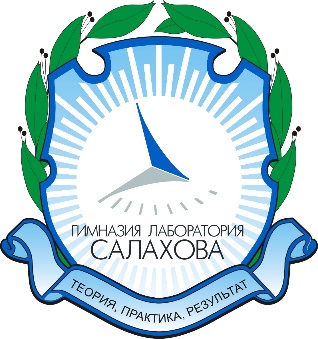 Реакции ионного обмена
Необходимо уметь писать 3 формы уравнений: Молекулярное, полное ионное, сокращенное ионное 
Na2CO3 + Ca(NO3)2  2NaNO3 + CaCO3↓ (Молекулярная форма)
2Na+ + CO32- + Ca2+ + 2NO3-  2Na+ + 2NO3- + CaCO3 ↓(Полное ионное) 
Ca2+ + CO32-  CaCO3↓ (Сокращенное ионное)
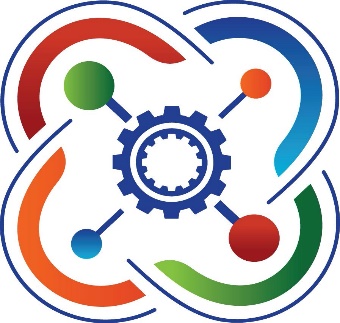 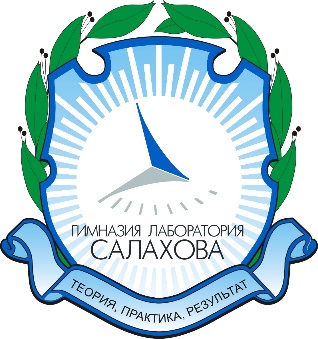 Типы химических реакций
Реакция соединения
	A + B  AB
	H2O + SO3  H2SO4 
Реакция разложения
	AB  A + B
	2Fe(OH)3  Fe2O3 + 3H2O 
Реакция замещения 
	A + BC  AC + B
	Ni + CuCl2  NiCl2 + Cu                 H2S + I2  2HI + S 
Реакция обмена 
	AB + CD  AD + BC 
	NaOH + HCl  NaCl + H2O
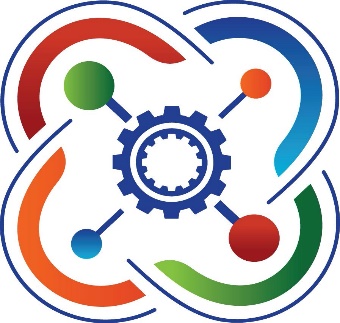 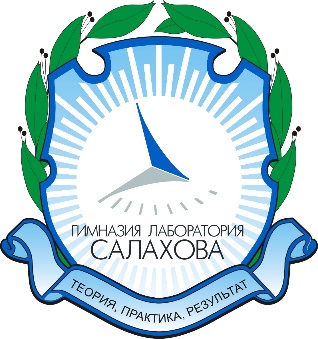 Пример
Дана схема превращений:


Напишите молекулярные уравнения реакций, с помощью которых можно осуществить указанные превращения. Для второго превращения составьте сокращённое ионное уравнение реакции.

3 стрелки, следовательно 3 уравнения реакции у нас должно быть в решении + для второго уравнения необходимо написать сокращенное ионное уравнение реакции
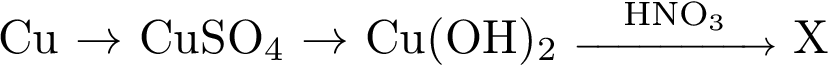 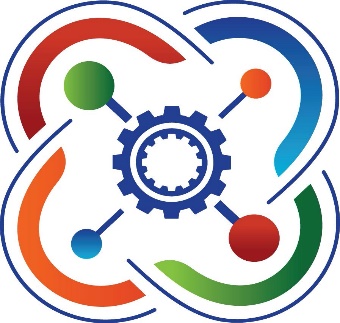 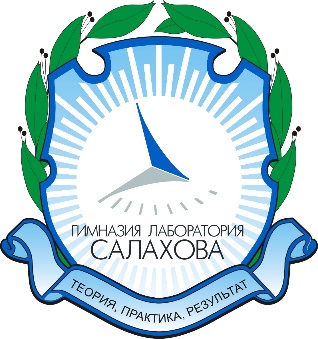 Решение
Медь в ряду активности находится правее водорода, следовательно не может вступать в реакцию замещения с разбавленной серной кислотой, используем концентрированную серную кислоту 
	Cu + 2H2SO4 (конц)  CuSO4 + SO2 ↑ + 2H2O 
2) Из полученного сульфата меди необходимо получить гидроксид меди, следовательно добавляем щелочь и сразу пишем 3 формы уравнения
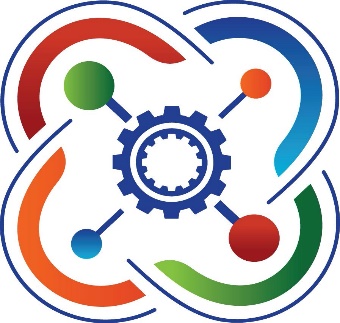 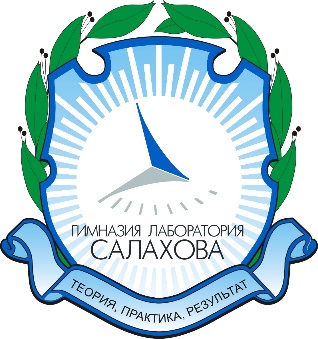 CuSO4 +2NaOH  Cu(OH)2 ↓ + Na2SO4 
   Cu2+ + SO42- + 2Na+ + 2OH-  Cu(OH)2 ↓ + 2Na+ + SO42- 
    Cu2+ + 2OH-  Cu(OH)2 ↓ 
При взаимодействии основания с кислотами происходит образование соли и воды 
   Cu(OH)2 + 2HNO3  Cu(NO3)2 + 2H2O
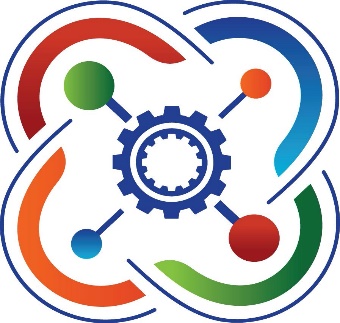 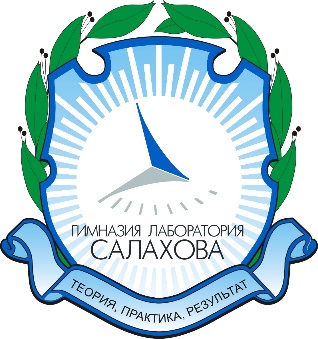 Контакты
Волков Никита Сергеевич: 
+7-982-503-32-26
nikitavolkow95@gmail.com
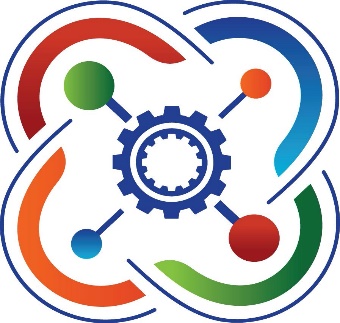